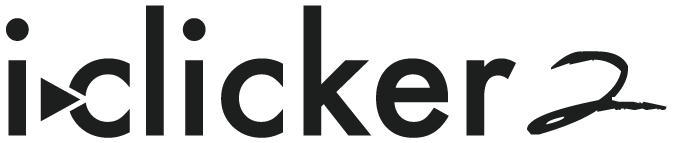 Student Entry
Buying an i>clicker2 remote
In this class, you will be required to purchase an i>clicker2 remote
i>clicker2 is available in the bookstore.
ISBN 1429280476
If you already have a clicker, a rebate may be available when you upgrade to i>clicker2
You will be expected to bring the remote to class every day.
Points will be assigned for clicker participate
Please see syllabus for specific policies
Turning On the Remote
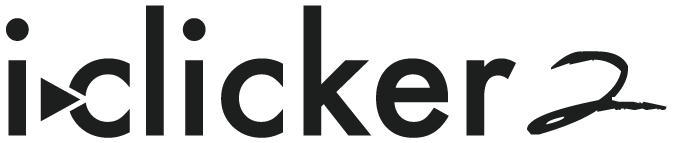 Click here
[Speaker Notes: The student presses the Power button to turn on the Remote.
The Remote powers up and the LCD screen displays:
the Frequency – either the default frequency (AA) or the current frequency (e.g., BA) if the student has set the frequency previously.
the Remote ID (02EF436B)
the Battery icon
“Welcome” message will appear after frequency and remote ID. Can be programmed to be class name, room #, instructor name, etc.
After “Welcome” message, “READY…” message displays. However, remote is ready for input as soon as its turned on.
Notes:
(1)	By default, the Remote will be in Multiple Choice (A-E) polling mode each time it is turned on. 
When the Remote is turned on, it is instantly ready for input (voting, changing the mode, changing the frequency), regardless of whether or not the display has cleared.
The Battery icon remains on the screen at all times.]
Answering Multiple Choice
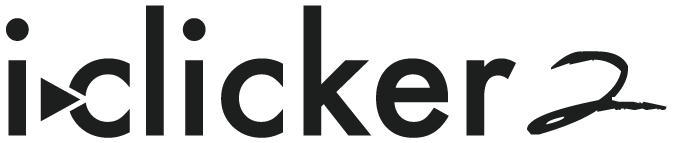 Click here
Click here
Click here
[Speaker Notes: The instructor presents a basic polling question (i.e., Multiple Choice, True/False, or Yes/No) and starts the polling session.
The student votes by pressing an A-E button on the Remote (e.g., C).
The vote displays on the LCD screen (e.g., C).
The vote is sent automatically (i.e., the student does not need to press Send).
If the vote is received successfully, a checkmark appears on the display. (A checkmark does not mean that the answer is “correct”, only that the vote was received.)
The checkmark displays for 5 seconds and then clears. The student’s vote remains on the screen until another vote is entered or the Mode button is pressed.]
Answering Multiple Choice
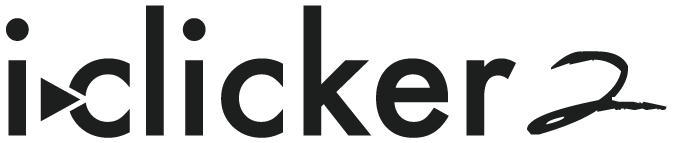 Click here
[Speaker Notes: The student can change her vote as many times as she wants while polling is open.
Each new vote is sent automatically and displays on the LCD screen (e.g., B), along with a checkmark if the vote is received successfully.]
Answering Multiple Choice
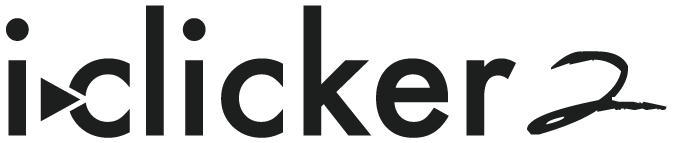 Click here
[Speaker Notes: If the student’s vote is not received successfully for whatever reason (e.g., polling closed, wrong frequency, interference, too far from base), a “No” symbol and a message describing the reason for the error are added to the display.
The “No” symbol flashes 5 times and then remains on the screen.
The error messages will be as follows:
CLOSED if polling is closed/stopped
NO BASE if there is no response from the base due to wrong frequency, interference, too far from base, etc.
If the vote is not received because polling is closed and the student tries to re-send her vote (either the same vote or a different one), she will continue to see her vote, the “No” symbol, and the CLOSED message on the LCD screen.]
Answering Multiple Choice
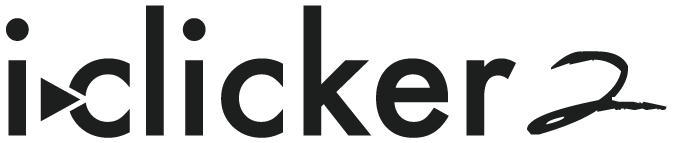 Click here
[Speaker Notes: If the vote is not received because the base did not receive the message (i.e., wrong frequency, too far from base), but polling is still open, the student can fix the issue (e.g., change frequency,  move closer to the base) and re-enter her vote by pressing the button on the A-E keypad (e.g., E).
The vote displays on the LCD screen (e.g., E), along with a checkmark and the READY message if the vote is received successfully. The checkmark clears after 5 seconds.

NOTE: When the student is finished voting, her last vote remains on screen until she enters a new vote or changes the mode. If her vote was received successfully, the READY message will also remain on the display. If her vote was not received, the “No” icon and the corresponding error message (i.e., CLOSED or NO BASE) will remain on display.]
Answering Numeric
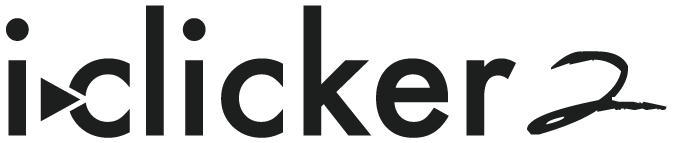 123
Click here
Click here
[Speaker Notes: The instructor presents a Numeric or Alphanumeric Entry question and starts the polling session.
The student puts the remote into Numeric mode by pressing the Mode button. Doing so pings the Base, which responds with a message that puts the Remote in the correct mode.
In this example, the Remote is in Numeric Mode. The Numeric icon “123” displays. The first position in the bottom character field is selected and displays a zero, indicating that the remote is ready for input.

Notes: 
If the student is in the wrong Frequency or is too far from the Base when she tries to change modes, the blinking “No” symbol and the appropriate error message appear (i.e., CLOSED or NO BASE).
There will be buttons for Numeric (123) and Alphanumeric (ABC) on the toolbar that the instructor presses to initiate polling for these types of questions.]
Answering Numeric
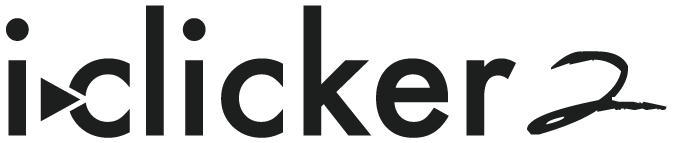 123
Click here
Click here
Click here
Click here
[Speaker Notes: The student uses the Up and Down buttons to select characters and the Left and Right buttons to move between character positions. For example, for the answer 3.14, the student
Presses the Up button and scrolls to the “3”
Presses the Right button to get to the next position
Presses the Up button and scrolls to the decimal
Presses the Right button to get to the next position
Presses the Up button and scrolls to the “1”
Presses the Right button to get to the next position
Presses the Up button and scrolls to the “4”
When the student is finished entering the response, she presses Send.

Notes: 
(1) Unlike basic voting (A-E), students must press Send to submit responses to Numeric and Alphanumeric questions. 
(2) In Numeric Mode, the available characters are 0, 1, 2, 3, 4, 5, 6, 7, 8, 9, E (scientific notation), - (minus/negative), . (decimal)]
Answering Numeric
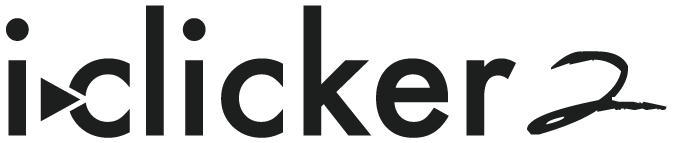 123
Click here
[Speaker Notes: If the response is received successfully, a checkmark displays on the LCD screen for 5 seconds.

The instructor presents a Numeric or Alphanumeric Entry question and starts the polling session.
The student puts the remote into Numeric mode by pressing the Mode button. Doing so pings the Base, which responds with a message that puts the Remote in the correct mode.]
Answering Alphanumeric
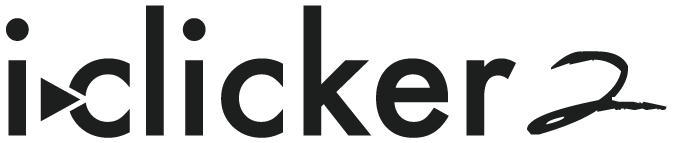 abc
123
Click here
[Speaker Notes: In Alphanumeric Mode, the Alphanumeric icon “ABC 123” displays. The first position in the bottom character field is selected and displays the letter A, indicating that the remote is ready for input. 
The student uses the Up and Down buttons to select the alphanumeric characters for her response. For example, for the answer GLUCOSE, the student
Presses the Up button and scrolls to the “G”]
Answering Alphanumeric
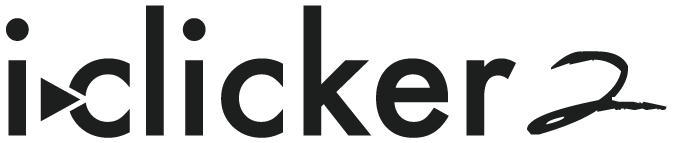 abc
123
Click here
Click here
Click here
[Speaker Notes: Presses the Right button to get to the next cursor position
Presses the Up button and scrolls to the “L”
Presses the Right button to get to the next cursor position
Presses the Up button and scrolls to the “U”
Presses the Right button to get to the next cursor position
Presses the Up button and scrolls to the “C”
Presses the Right button to get to the next cursor position
Presses the Up button and scrolls to the “O”
Presses the Right button to get to the next cursor position
Presses the Up button and scrolls to the “S”
Presses the Right button to get to the next cursor position
Presses the Up button and scrolls to the “E”
When the student is finished entering the response, she presses Send.

Note: In Alphanumeric Mode, the available characters are A-Z, [space], +, -, ., E, 0-9]
Answering Alphanumeric
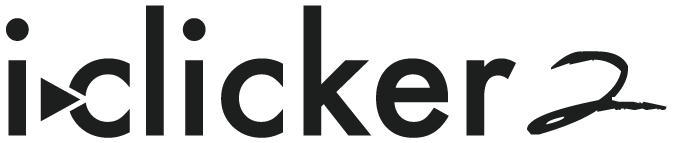 abc
123
[Speaker Notes: Presses the Right button to get to the next cursor position
Presses the Up button and scrolls to the “L”
Presses the Right button to get to the next cursor position
Presses the Up button and scrolls to the “U”
Presses the Right button to get to the next cursor position
Presses the Up button and scrolls to the “C”
Presses the Right button to get to the next cursor position
Presses the Up button and scrolls to the “O”
Presses the Right button to get to the next cursor position
Presses the Up button and scrolls to the “S”
Presses the Right button to get to the next cursor position
Presses the Up button and scrolls to the “E”
When the student is finished entering the response, she presses Send.

Note: In Alphanumeric Mode, the available characters are A-Z, [space], +, -, ., E, 0-9]
Tips for using i>clicker2
Shortcuts
Use A-E buttons for Alphanumeric entry
Press the Right and Down Crossbar buttons at the same time to get a decimal point
Tech Support
Support@iclicker.com
(866) 209.5698